Effect of Academic Clinics on the Progress of Student Achievement at the Universitas Terbuka Indonesia
Hendrin Hariati Sawitri
Gede Suwardika
2019
1
[Speaker Notes: Good afternoon ladies and gentleman , let me introduce my self to you, my name Gede Suwardika from Universitas Terbuka Indonesia,  please allow me to give my presentation entitled  Effect of Academic Clinics on the Progress of Student Achievment at the Universitas Terbuka Indonesia]
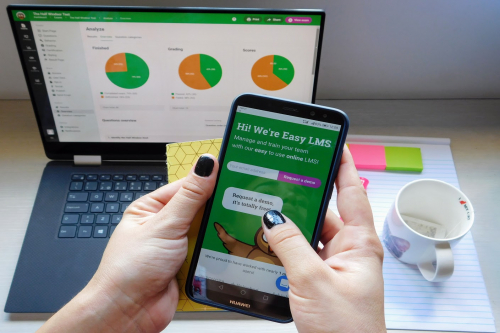 2
[Speaker Notes: Learning with a distance education system is different from a face-to-face learning system, UT students do not interact much with the lecturers and tutors. So that the students must be able to take advantage of cyber technology in the way of learning.]
PROBLEMS
PROBLEMS
3
[Speaker Notes: Problems : Many studens do not know how to planning independent learning, How to using time in learning and doing other work, limited access to finding sources of teaching materials and lecturers as learning resources, Many students do not know how  be able to take advantage of cyber technology in the way of learning]
Overview of Research Objects
4
Objectives of Study
From the problems  the writer wants to provide experimental treatments to a number of students to be given an academic clinic in the form of learning assistance Face to Face Tutorials and Online Tutorials  with the hope that this treatment will improve student achievement and student achievement index
5
[Speaker Notes: From the problems  the writer wants to provide experimental treatments to a number of students to be given an academic clinic in the form of learning assistance Face to Face Tutorials and Online Tutorials  with the hope that this treatment will improve student achievement and student achievement index]
Methodology
Design of Research
Experimental Method
Path Analysis
 Program Eviews 7
The Model
Experimental Method

EXPERIMENTAL RESEARCH
7
[Speaker Notes: Research design with 1 semester experimental research method. There are 3 experimental classes, the first class is a face-to-face tutorial class, the second class is an online tutorial class and the third class is a control class that is the class that is not given any treatments. The method can be described in the following table,]
Information
R = Random Assigment
O1 = GPA on pre-test
O2 = Online Tutorial independent learning skills questionnaire in the post test
O3 =  Independent Learning Skills Training  Questionnaire in post-test
O4 = Face to Face Tutorial self-learning Skills Questionnaire at post test
O5 = Student Achievement Index (GPA) in 2018.1 (2018. June)
X1 = Online Tutorial for GPA students less 2
X2 = Face to Face Tutorial for GPA students less 2
X3 = SLST (Student Learning Skills Training) for less GPA students 2,00
8
[Speaker Notes: Baca saja]
Path Analysis
Online Tutorial (X1)
B1
SLST (X3 )
Learning Achievment
Y1
B3
Moderating var
B4
Face to Face Tutorial (X2)
B2
9
[Speaker Notes: 2.2. Path Analysis Method
To find out how much influence the Academic Clinic has on the progress of student learning achievement, the research method used is an association with the path analysis method. The number of respondents is 120 students
. Online Tutorial Variables (X1) directly influence Learning Achievement (Y)
b. The Student Learning Skills Training (SLST) X3 moderates the Face to Face Tutorial (X2) variable to the Learning Achievement variable (Y)
c. The Student Learning Skills Training (SLST) X3 moderates the Online Tutorial (X1) variable to  the Learning Achievement variable (Y)
d. Online Tutorial Variable (X1), Face to face Tutorial (X2), and Independent Learning Skills Training variable (X3) affect Learning Achievement (Y)]
Data Analysis
Equation
Y = a + b1X1 + b2X2 + b3X3 + e5
Information
Y = Learning Achievement (Achievement Index) 
b   = path coeficient
X1 = Tutorial On line
X2 = Face to Face Tutorial
X3 = Student Learning Skills Training 
e  = Error
Information
COMPARISON OF GPA (BEFORE) AND GPA (AFTER)THERE ARE ACADEMIC CLINICS
Experimental Class Average GPA Table
The Result
Online Tutorial (X1)
0,59
-  -0,49
Moderating var
SLST (X3 )
Learning Achievment
Y1
0,32
0,94
Face to Face Tutorial (X2)
13
[Speaker Notes: 2.2. Path Analysis Method
To find out how much influence the Academic Clinic has on the progress of student learning achievement, the research method used is an association with the path analysis method. The number of respondents is 120 students
. Online Tutorial Variables (X1) directly influence Learning Achievement (Y) coef 0,59
b. The Student Learning Skills Training (SLST) X3 moderates the Face to Face Tutorial (X2) variable to the Learning Achievement variable (Y) coef -0,49
c. The Student Learning Skills Training (SLST) X3 moderates the Online Tutorial (X1) variable to  the Learning Achievement variable (Y) coef 0,32
d.  Face to face Tutorial (X2), have  affect Learning Achievement (Y) coef 0,94]
Result
Negative effect
Coeff = 
     -0,49
Positiove Effect
Coeff = 
     0, 94
Positive effect
Coefficient = 0,59
positive Effect
Coeef = 0,32
SLST to Face to Face Tut
Online Tutorial
Face to face Tutorial
SLST to Tut Online
[Speaker Notes: The results of this study indicate that the investment that is expected to drive the industry is found to be reliable, it can be seen that direct investment and portfolio investment have a positive effect, as well as the role of GDP to stimulate industrial development has a positive effect, only tax cannot be relied on to trigger portfolio investment in the end it is expected to improve the industry.Food and beverage processing industries can be played in the 4th Industrial Revolution.]
Conclusions
Face to face Tutorial
Face-to-face Tutorial Class (X2) has the criteria of a High GPA
SLST
SLST Class (X3) has an average criterion,
[Speaker Notes: Baca saja]
Closing
While the research that has been done, there needs to be a coaching strategy for students who are classified as emergency students, namely those who still have an achievement index below 2.00.
The student strategy needed is the provision of academic clinics in the form of tutoring assistance.
Face-to-face Tutorial tutoring is an academic clinic strategy that is proven to be suitable for this group of emergency students, arguing also that Face-to-Face Tutorials contribute 50% to the value of the End of semester Exam.
Another Strategy to provide academic clinic assistance is by group / online Tutorial class specifically catered to face-to-face where these students are collected per class with a minimum number of 5 people a maximum of 20 people by the Information Technology expert facilitator. The facilitator should be 1 person compared to 5 people or 7 people. The task of the Facilitator is to guide students per group in the implementation of the Online Tutorial (Tuton) starting from the activation of Tuton, the Tuton meeting from initiations 1 to 8, guiding discussion of Tuton and guiding the 3 Tasks of Tuton.
[Speaker Notes: Baca saja]
THANK YOU
17